Бейнесабақтар түсіруде camtasia Studio 8 бағдарламасының  мүмкіндіктері
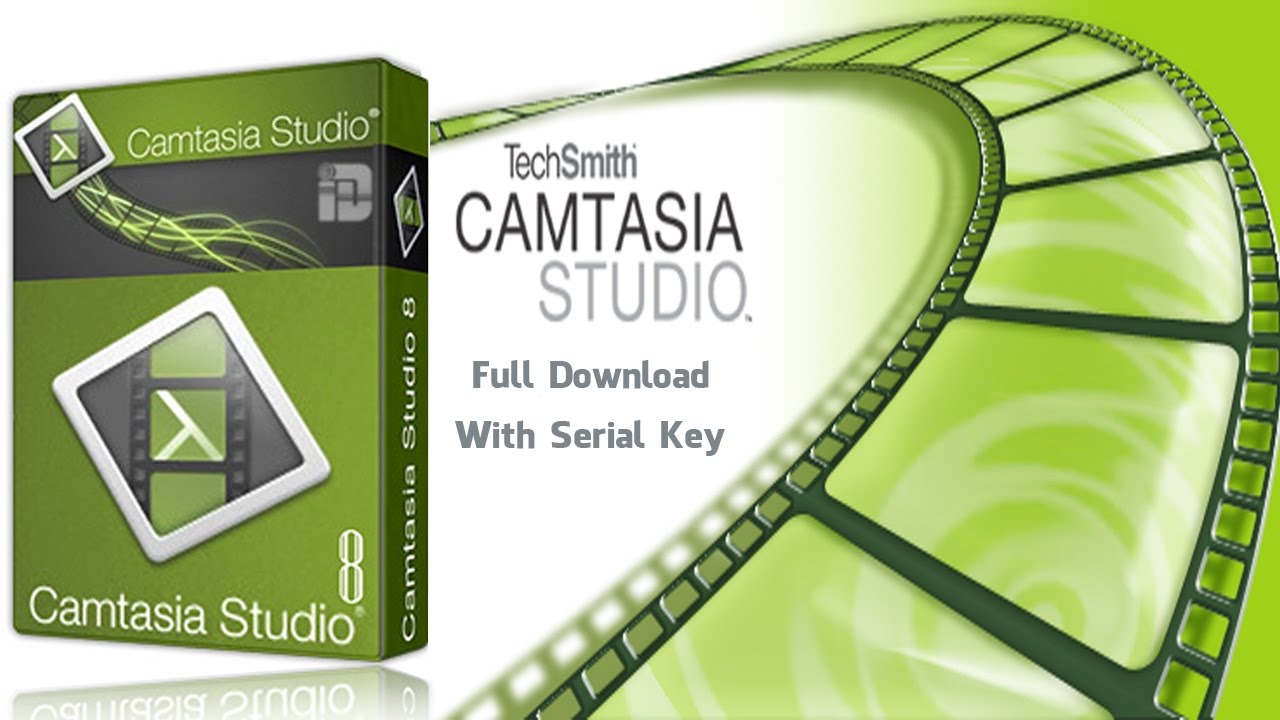 Camtasia Studio (Камтасиа) бағдарламасының ерекшеліктері
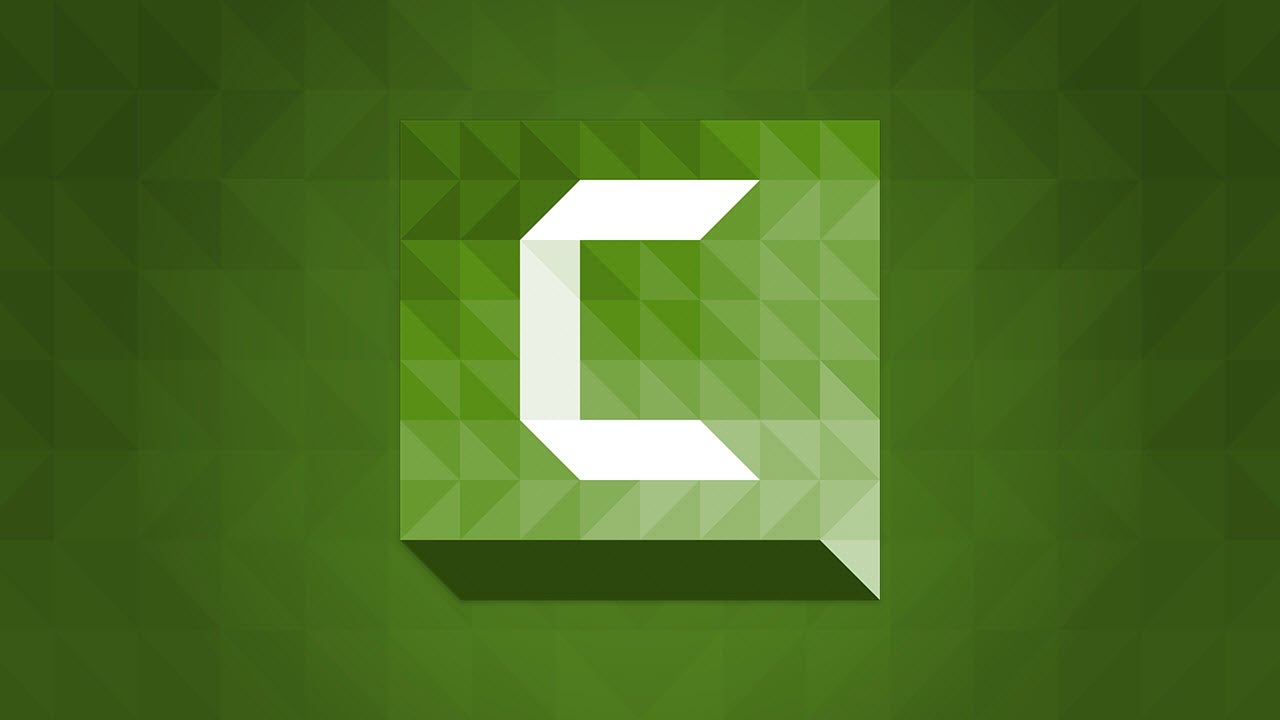 Мониторда болып жатқанның бәрін жоғары дәлдіктегі жазу
 Көптеген визуалды эффектілерді қосу мүмкіндігі; 
Бейне клиптерді қосу, кесу, қосу және кесу мүмкіндігі; 
 жазылғанның алдын-ала көрсетілімінің болуы;
 Дыбысты қосу және өңдеу мүмкіндігі; 
 кеңейтілген жариялау функциялары; 
 экспрессивтілік беру; 
Алынған бейнені барлық форматта сақтау.
Camtasia Studio Сипаттамалары
Экраннан немесе веб-камерадан бейне түсіру эффектілерді қолдану, желімдеу және кесу аудио трекпен жұмыс, жазулар қосу бейнені кез-келген танымал форматта сақтау 
AVI, MOV, FLV, SWF, GIF форматтарын қолдау 
YouTube-ке HD бейнелерін лезде жіберу.
бағдарламаны іске қосу
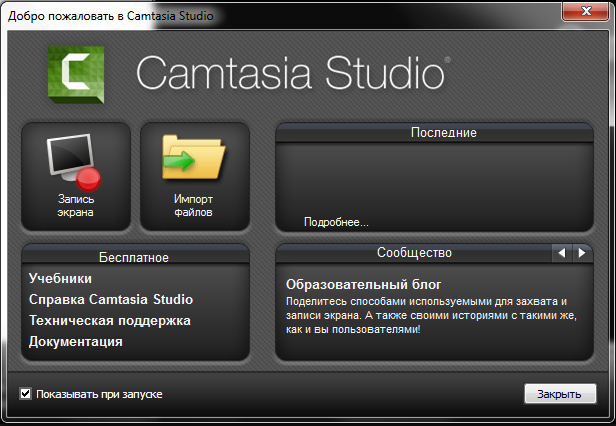 Бағдарламаның сыртқы түрі
1 - мәзір
1
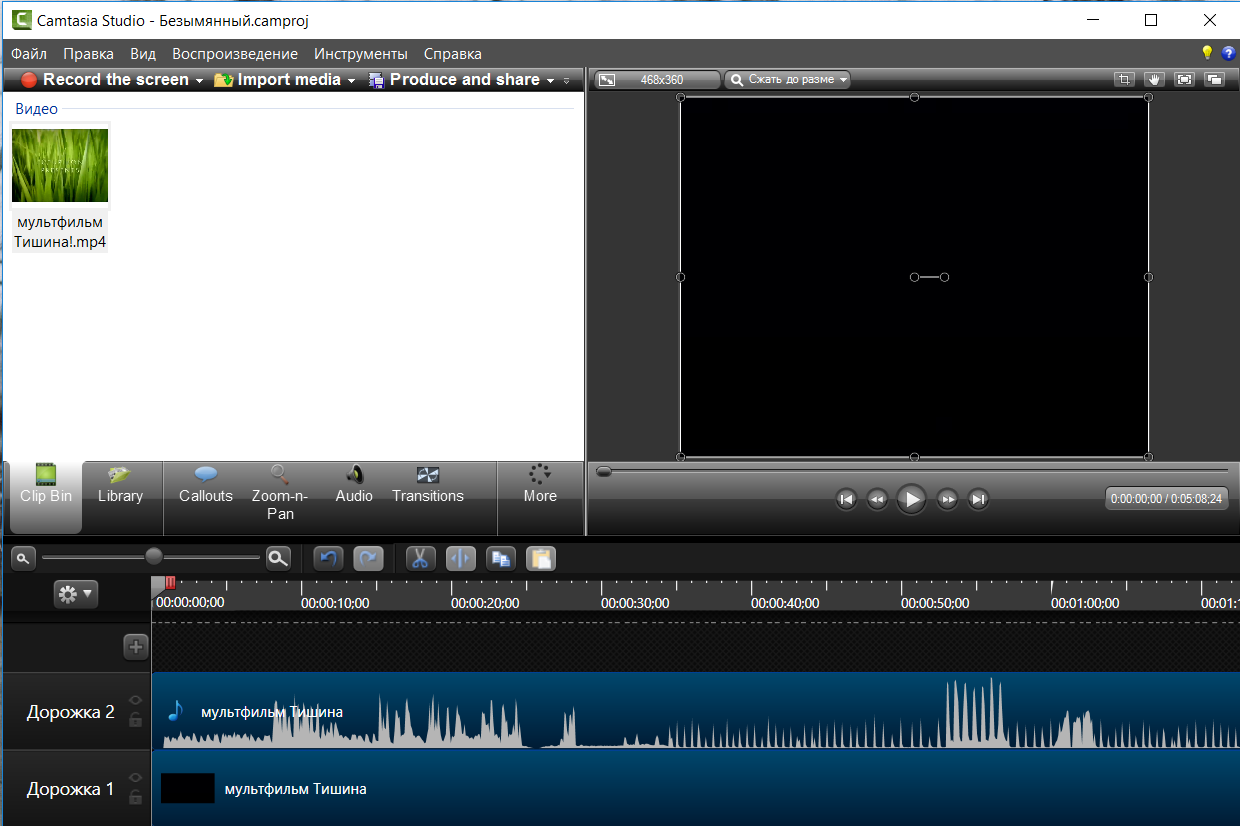 2
2 - құрал-саймандар
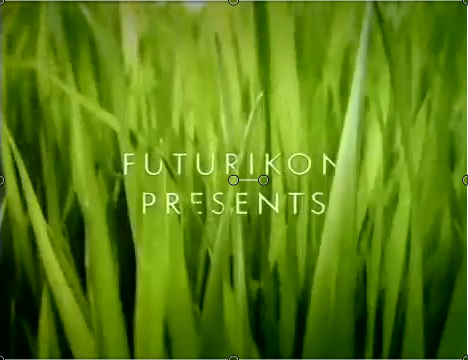 5
3 - вкладки
Изменяется в зависимости от того,
какая из вкладок в данный момент 
активна
4 – қызмет панелі
4
3
5 – алдын ала қарау терезесі
6 – уақыт шкаласы
6
Camtasia Studio мүмкіндік береді
Бейнені өңдеу;
Мультимедиа деректерін бір жобада біріктіру (бейне, дыбыс, суреттер) ;
Экраннан, Web-камерадан жазу,микрофон;Эффектілерді, мәтінді кірістіру;
Орнату кезінде
Екі төте жол жасалады: бейнемен жұмыс істеуге арналған орта және тек экранды жазуға арналған қызмет.